KiÓm tra bµi cò
2 + 5 =           9 - 5 =          3 + 7 =
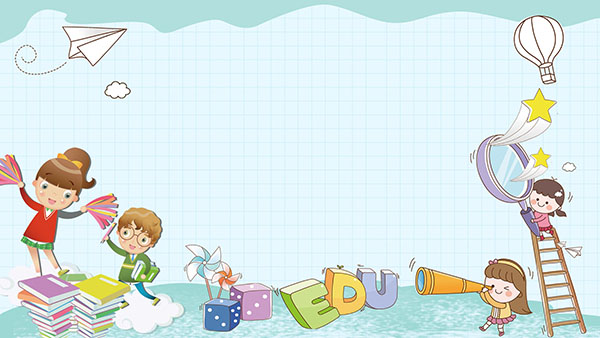 CHÀO MỪNG QUÝ THẦY CÔVÀ CÁC EM HỌC SINH!
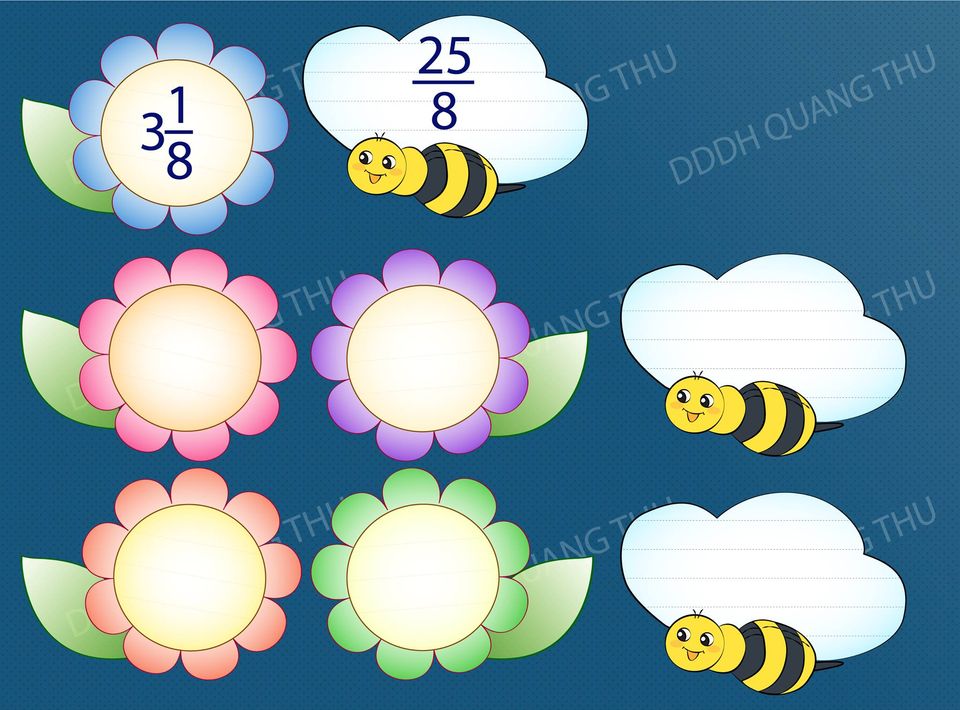 Ong tìm hoa
2 + 5
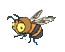 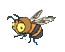 9 - 5
10 - 2
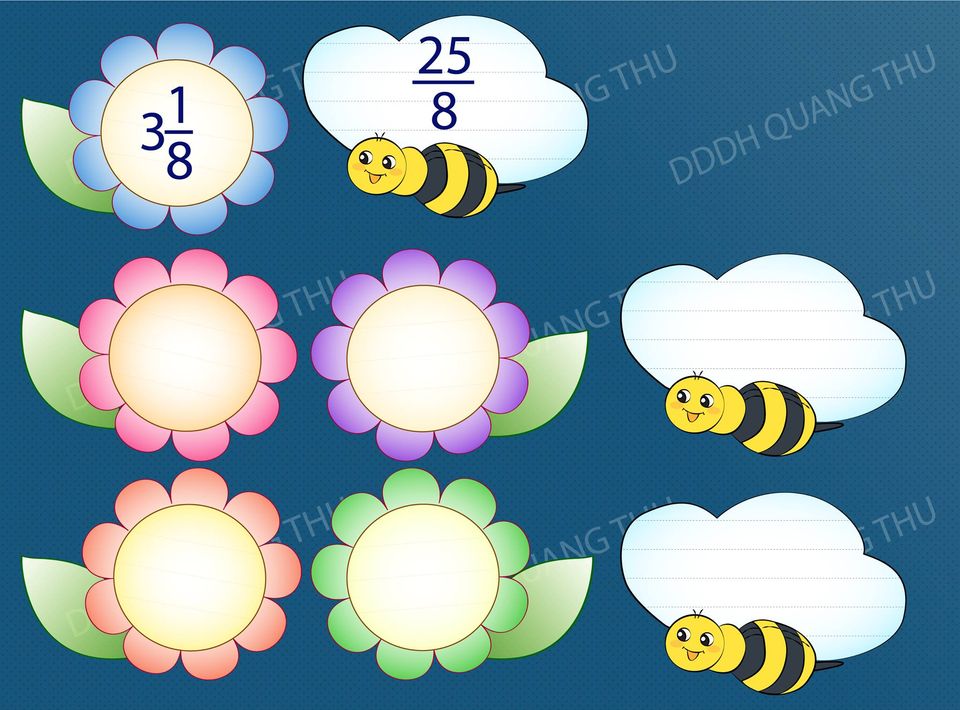 10
4
7
8
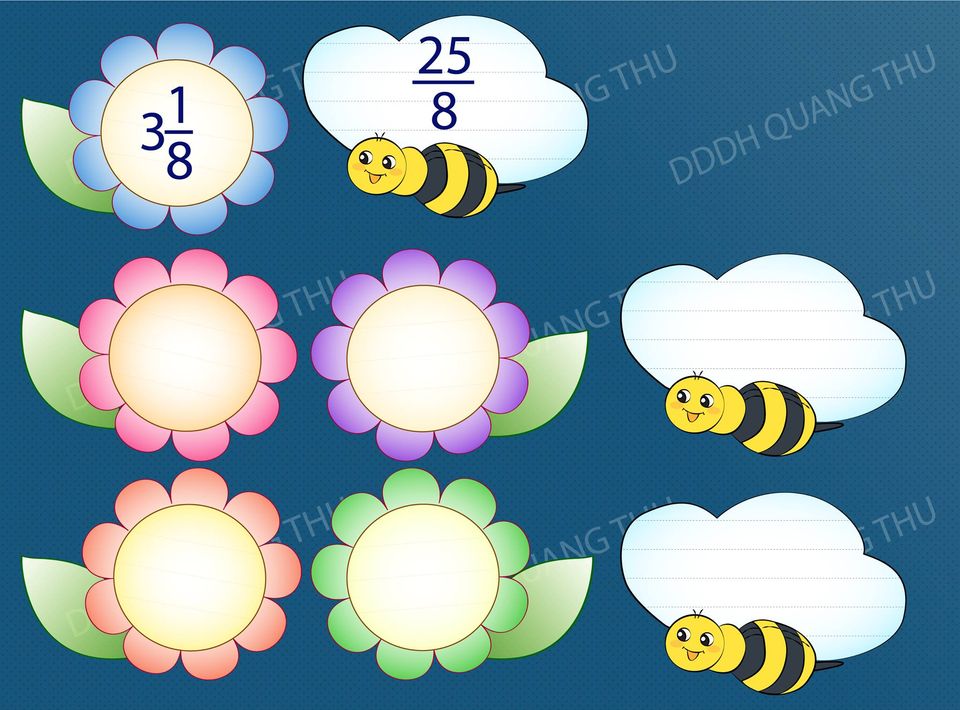 3 + 7
EM VUI HỌC TOÁN
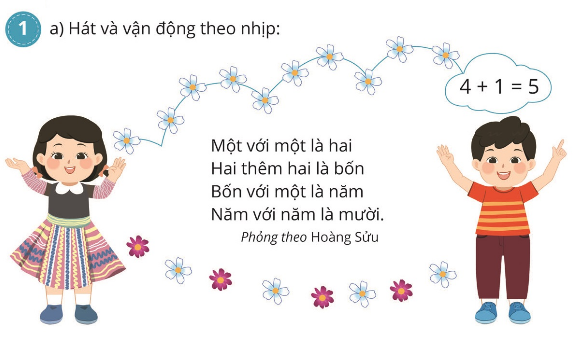 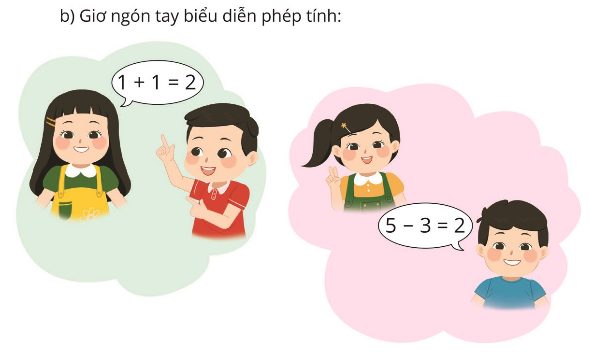 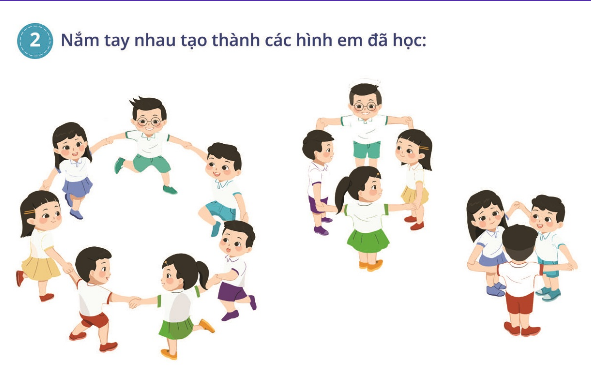 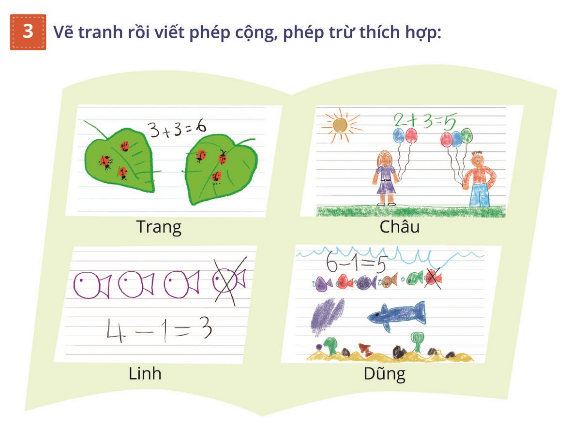 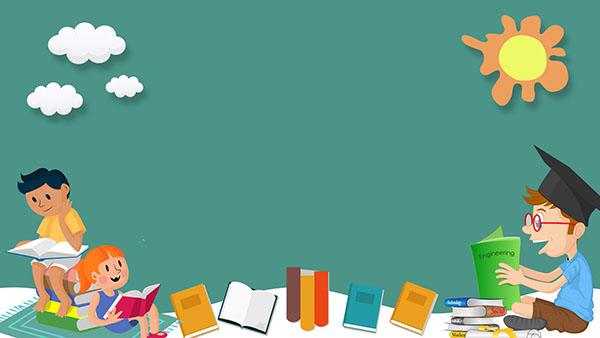 Củng cố bài học